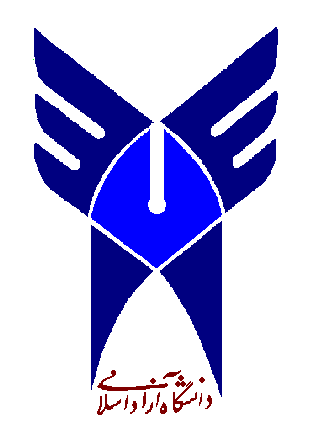 به نام يگانه معمارهستي
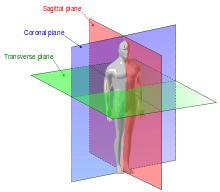 تربیت بدنی
عضلات بدن
(عضلات هسته ای-مرکزی)
core
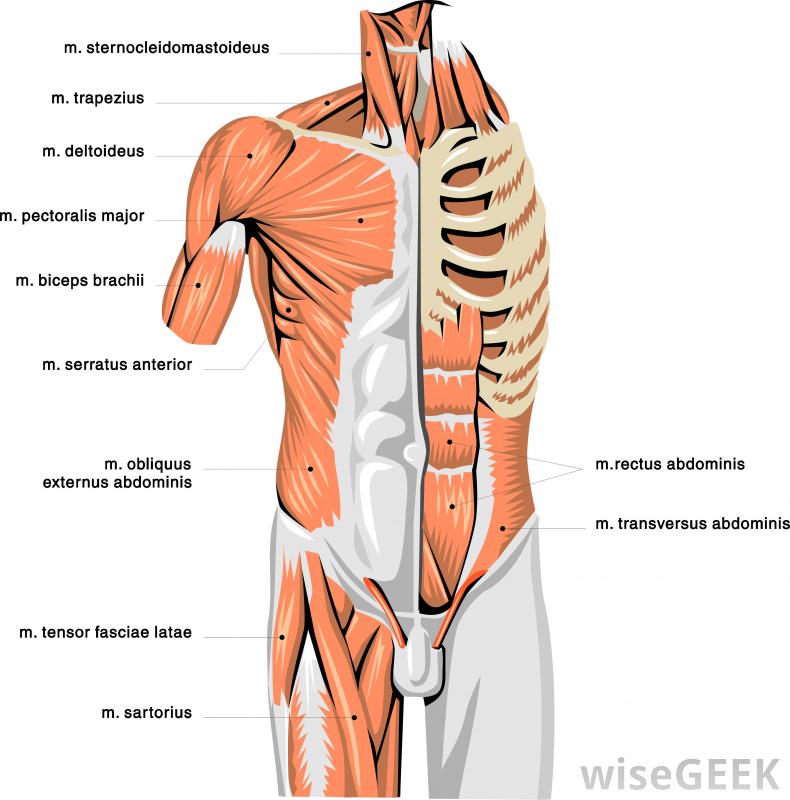 استاد گرامی : 
                جناب آقای سوران امینی اقدم 
 دانشجو:    
                  کمال سعیدنژاد
دانشگاه آزاداسلامی   ”واحدسقز”
ترم چهارم کارشناسی معماری

پاییز92
درس: تربیت بدنی2
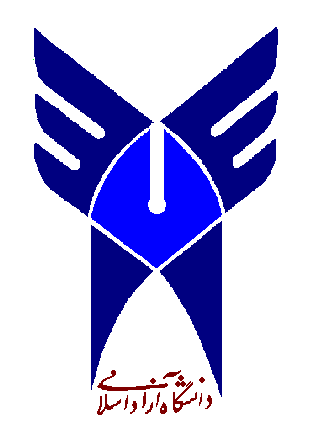 کمردرد:
مقدمه 
   اگرکمردرد دارید تنها نیستید. تقریبا تمام افراد در طول زندگی دچار کمردرد می شوند. خوشبختانه اکثر کمردرد ها ظرف چند روز بهبود می یابند ولی برخی کمردردها مدت بیشتری طول می کشد.
 کمردرد حاد به کمردردی می گویند که ظرف چند روز تا چند هفته بهبود می یابد.
کمردرد مزمن کمردردی است که بیش از سه ماه طول می کشد.
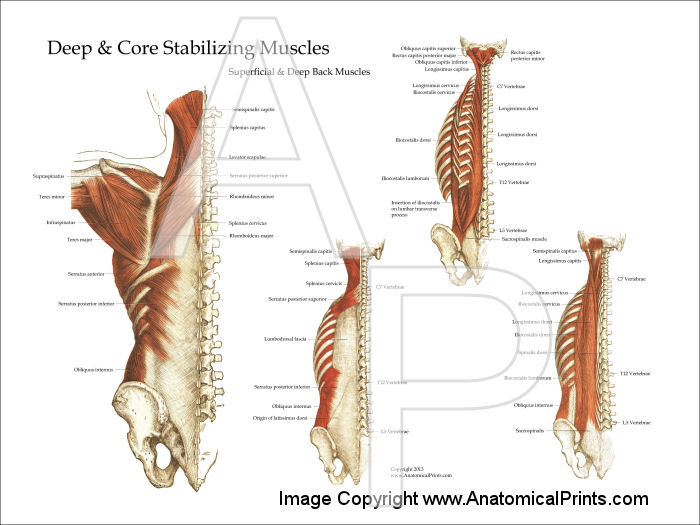 آناتومی ستون فقرات 
   ستون مهره ها از 30 استخوان (مهره) تشکیل شده است (شکل یک). این مهره ها توسط رباط ها و عضلات به صورتی روی هم قرار گرفته اند که در سوراخ وسط خود نخاع را محافظت می کنند. همچنین نحوه قرارگیری آنها باعث می شود که منافذی بین آنها ایجاد شود (سوراخ بین مهره ای). رشته های اعصاب نخاعی ( که از نخاع منشا می گیرند) از این سوراخ ها خارج می شوند و قسمت عمده حرکت و حس بدن را به عهده می گیرند. بین مهره ها غضروف خاصی به نام دیسک قرار دارد که نقش آن افزایش انعطاف پذیری ستون فقرات و نیز جذب ضربات وارد شده بر ستون فقرات است.
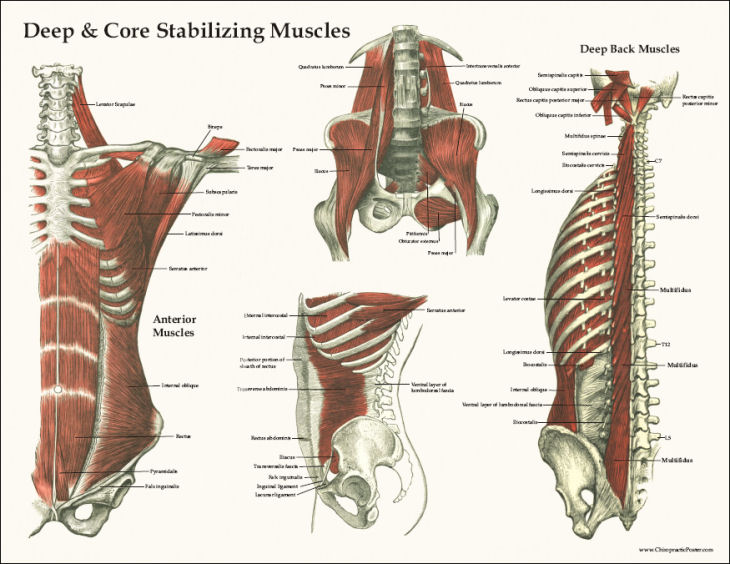 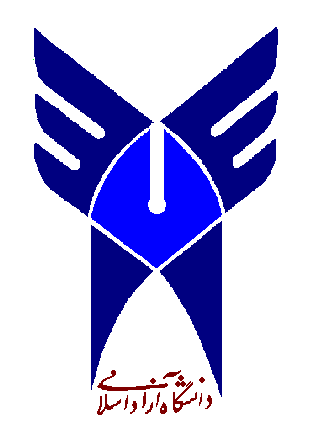 آناتومی عضلات هسته ای      
core
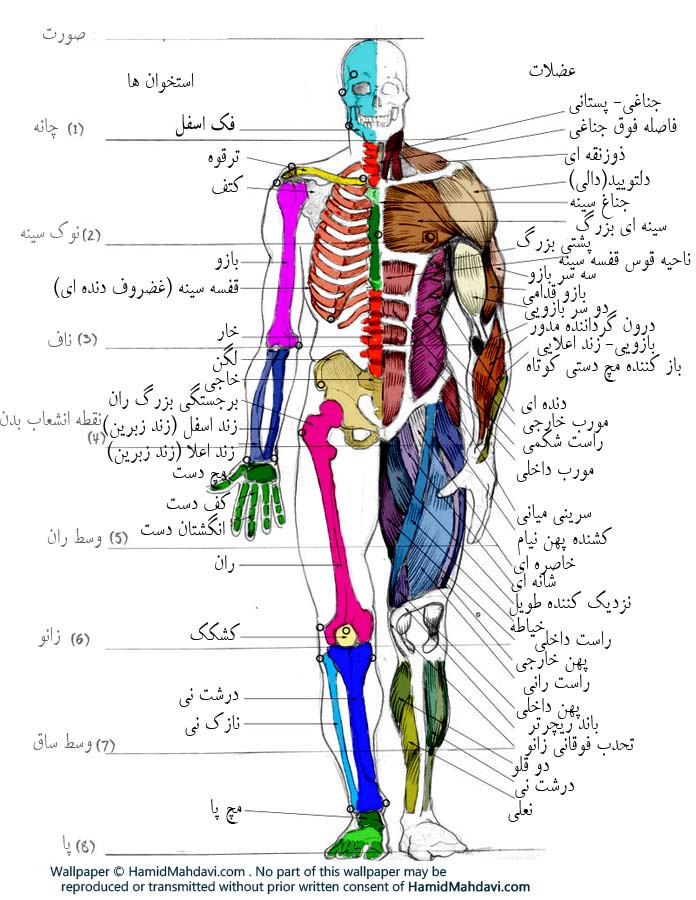 آناتومی عضلات و استخوان  بدن
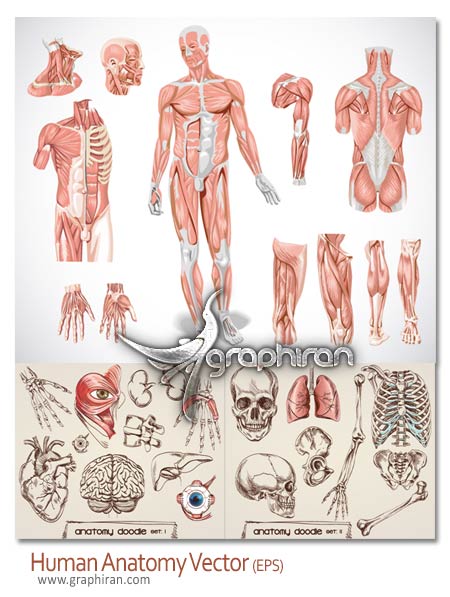 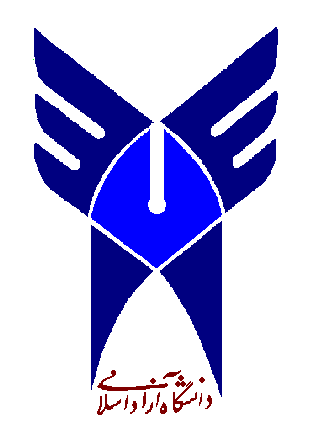 مهره های ستون فقرات پنج دسته هستند:
هفت مهره گردنی 
دوازده مهره پشتی                                                                 
پنج مهره کمری 
پنج مهره ساکرال (خاجی) 
یک دنبالچه 
  
شکل قبلی، قسمت های مختلف ستون فقرات:   1) گردن، 2) پشت، 3) کمر، 4) خاجی، 5) دنبالچه
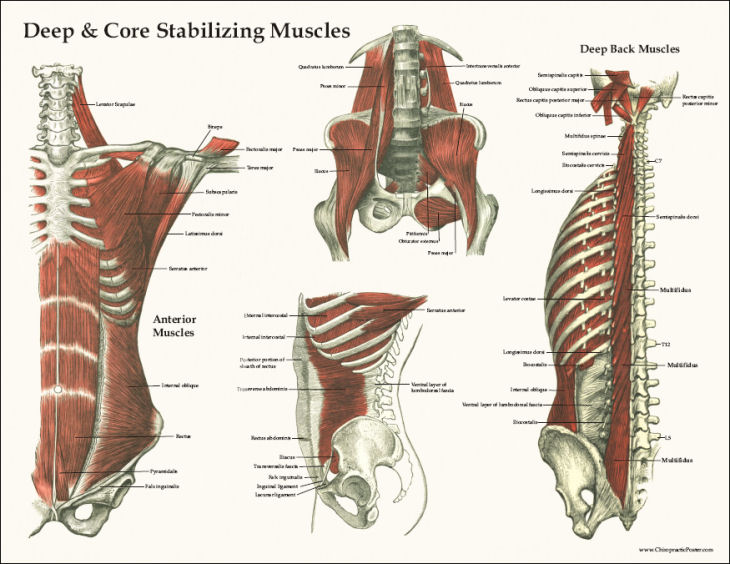 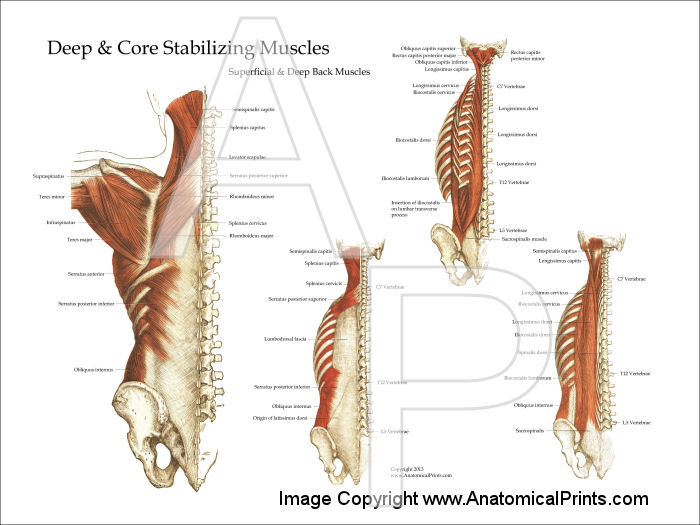 تشخیص علت کمردرد
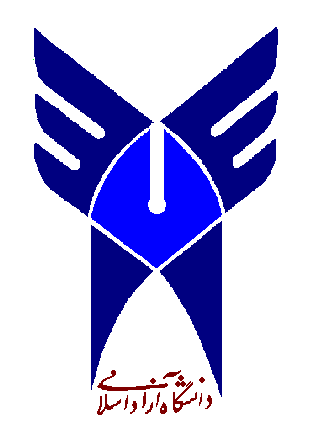 معمولا شرح حال و معاینه دقیق می تواند علل خوش خیم و بدخیم کمردرد را از یکدیگر جدا کند. در یک ویزیت استاندارد، پزشک از بیمار خود اطلاعاتی در مورد شروع درد، محل درد، شدت درد، علائم همراه درد، علل تشدید و تخفیف درد وسابقه بیماری های قبلی کسب می کند. روش های تشخیص ذیل به پزشک کمک می کند.
·        رادیولوژی ساده (XR): معمولا اولین روش تصویربرداری است که در تشخیص علت کمردرد به کار می رود. می تواند شکستگی ها و اختلالات مهره های کمری را نمایش دهد. با این روش نمی توان عضلات یا رباط ها را بررسی کرد. دررفتگی دیسک نیز به صورت مستقیم قابل بررسی نیست.
·        دیسکوگرافی(Discography)  : عبارت است از تزریق مواد رادیوگرافی حاجب به داخل دیسک و بررسی تصویر حاصل. اگر دیسک علت درد باشد تزریق ماده حاجب به داخل آن دردناک است. این روش فقط در افراد خاص کاربرد دارد و شایع نیست. 
·        میلوگرافی (Myelography) : در این نوع بررسی، ماده حاجب در داخل مایع نخاعی تزریق می شود و پس از آن عکس هایی توسط اشعه x  گرفته می شود. این نوع بررسی فشار وارد برنخاع و ریشه های نخاعی را نشان می دهد. البته در حال حاضر به علت وجود MRI استفاده ازاین روش شدیدا کاهش یافته است.
 
توموگرافی کامپیوتری (CT-SCAN): بررسی توسط اشعه X صورت می گیرد ولی بازسازی کامپیوتری ویژه ای دارد. سریع انجام می شود و دردناک نیست. استخوان ها را با دقت زیادی نشان می دهد و در تشخیص دررفتگی دیسک و تنگی کانال نخاع و سایر اختلالات ستون فقرات نیز کمک کننده است.
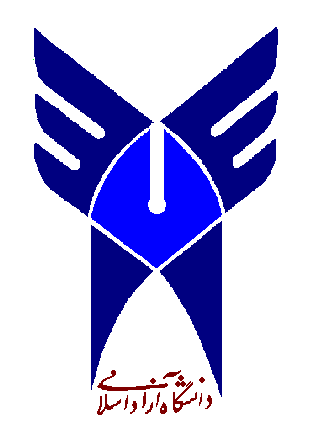 تصویر برداری با تشدید مغناطیسی (MRI): در این روش یک میدان مغناطیسی قوی ایجاد می شود و نماهای حاصله توسط یک کامپیوتر پردازش می گردد. برای بررسی تمام بافت ها خصوصا بافت های غیر استخوانی مناسب است. معمولا در اوایل شروع کمردرد کاربرد ندارد. 
 
بررسی های الکترودیاگنوستیک (EDX، نوار عصب و عضله): این روش شامل دو قسمت است: بررسی هدایت عصبی و بررسی فعالیت الکتریکی عضلات. تست بسیار دقیقی است که حدود 45 دقیقه وقت می گیرد و با آن می توان درگیری اعصاب و عضلات را تشخیص داد. در تشخیص آسیب عصب سیاتیک و فشار روی ریشه های نخاع نیز کاربرد زیادی دارد. اشکال آن یکی وقت گیر بودن آن است و دیگر این که نتیجه آن به دقت و مهارت شخص انجام دهنده بستگی دارد و در صورتی که تست بصورت دقیق انجام نشده باشد، باید کل آن دوباره انجام  شود.
اسکن هسته ای: روش جدید و دقیقی است که برای تشخیص عفونت ها، تومورها، متاستازها و خصوصا شکستگیهای بسیار ریز استخوان و سایر بافت ها (مفاصل) کاربرد دارد. در این روش مقدار کمی ماده رادیواکتیو به بیمار تزریق می گردد، غلظت این ماده دراستخوان ها و بافت های دچار اختلال افزایش می یابد. به کمک دوربین های خاصی غلظت مواد را در بافت های مختلف می سنجند و تصاویر مزبور توسط کامپیوتر پردازش می شود. 
                     
اولتراسونوگرافی: سونوگرافی نیز خوانده می شود در این روش از صدای پرفرکانس برای ثبت تصاویر اعضای داخل بدن استفاده می شود. با این روش می توان آسیب رباط ها، عضلات و تاندون ها را در اطراف ستون فقرات بررسی کرد. دقت این روش نیز مانند نوار عصب و عضله به شخص انجام دهنده بستگی دارد
درمان کمردرد
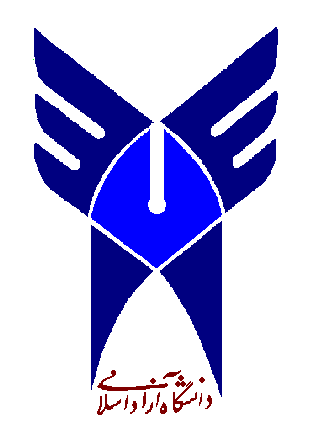 قسمت اعظم کمردردها، اگر علائم بیماری خطرناک (علائم خطر) را نداشته باشند ظرف مدت کوتاهی بهبود می یابند و احتیاج به اقدامات تشخیصی یا درمانی گران قیمت ندارند. اقدامات ذیل بسته به مورد می تواند در درمان کمردرد مفید باشد.
     استفاده از گرما و سرما: معمولا استفاده از ماساژ یخ در سه روز اول کمردرد و ماساژگرم (پس از این مدت) به کاهش درد کمک میکند (نحوه انجام ماساژیخ: در یک کیسه نایلونی مقداری یخ بریزید و آن را روی قسمت دردناک به آرامی ماساژدهید. ابتدا مختصری احساس ناراحتی می کنید ولی پس از مدتی به تدریج آرام تر می شوید. برخی افراد حساسیت غیر عادی به ماساژ یخ دارند. در صورت ایجاد انقباض عضلانی ماساژیخ را سریعا متوقف کنید)
 
·   استراحت در بستر: حداکثر به مدت 2-1 روز قابل قبول است. مطالعات نشان داده اند که در استراحت طولانی مدت عوارضی نظیر افسردگی، کاهش قدرت عضلانی و افزایش احتمال لخته شدن خون در رگها به وجود می آید لذا بیمار باید به تدریج به زندگی عادی خویش بازگردد. بهتر است بیمار در وضعیت خوابیده به پشت (با بالش زیر زانو ها) یا خوابیده به پهلو (با بالش بین زانوها) استراحت کند و بخوابد.
           
·
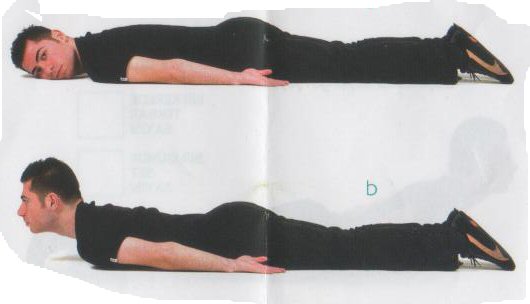 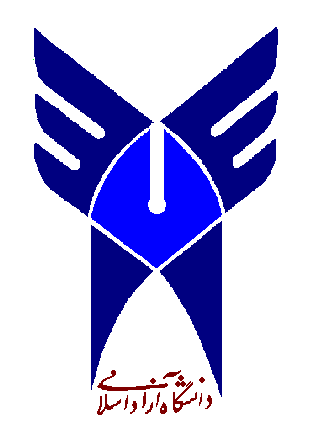 ورزش: احتمالا بهترین راه برای تسریع بهبود درد است .تجویز آن بر حسب نتایج معاینه و نیز شدت درد بیمار صورت می گیرد.
 
·      دارو: معمولا در کاهش درد اهمیت دارد ولی حتما در مورد مصرف آن با پزشک خود مشورت کنید. 
 
·     مانیپولاسیون ستون فقرات:عملی است که توسط متخصصین دوره دیده (متخصصین طب فیزیکی و کایروپراکتورها) روی ستون فقرات انجام می گیرد. در مواقعی که بیمار به خوبی انتخاب شود پاسخ بسیار خوبی می دهد.   
 
    همانطور که ذکر شد عمده کمردردهای مکانیکی با مراقبت مناسب پزشکی و همکاری بیمار بهبود می یابد، گاهی اقدامات فوق به نتیجه نمی رسد و جراحی اجتناب ناپذیر می گردد.علایم خطر در کمردردها (خصوصا کمردردهای ناشی از دررفتگی دیسک و فشار روی سیاتیک) عبارتنداز:
1) اختلال در کنترل ادرار و مدفوع 
2) فلج پا (خصوصا فلج پیشرونده)
3) درد شدید که به شش هفته درمان های استاندارد، منجمله فیزیوتراپی تخصصی پاسخ نداده است. البته در این مورد جراحی معمولا سبب تسکین درد تیر کشنده پاها می گردد و ممکن است کمردرد بیماربهبود نیابد.
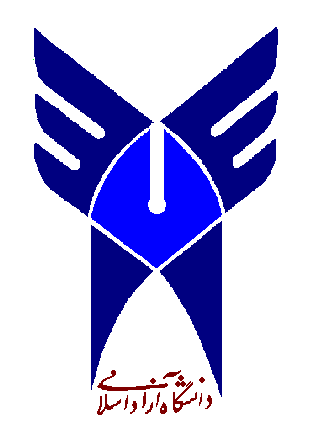 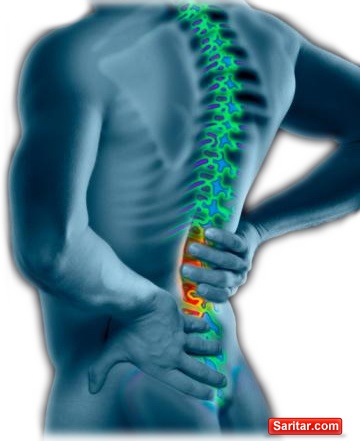 پیشگیری از کمردرد
معمولا می توان از کمردردهایی که به علت اختلالات بیومکانیک ایجاد شده اند جلوگیری کرد. ورزش های مناسب، ایستادن یا نشستن وحمل اشیا در وضعیت مناسب کمک زیادی به پیشگیری کمردرد میکند. استفاده از کمربندهای چرمی یا پلاستیکی تاثیر ثابت شده ای در کاهش کمردرد ناشی از بلند کردن اجسام سنگین نداشته است.
 
توصیه های بهداشتی برای سلامت کمر 
از بی حرکتی پرهیز کنید و ورزش را وارد زندگی روزمره خود کنید، سعی کنید روزی نیم ساعت قدم بزنید (پیاده روی سریع)، بیش از 25 دقیقه ننشینید، هر 25 دقیقه حداقل 5 دقیقه راه بروید و ورزش های کششی انجام دهید. هنگامی که نشسته اید زیر پاهای خود یک چهار پایه کوتاه بگذارید یا یک پا را روی پای دیگر بیندازید. از پزشک خود در مورد ورزش های تقویتی و کششی مناسب سن خود سوال کنید.
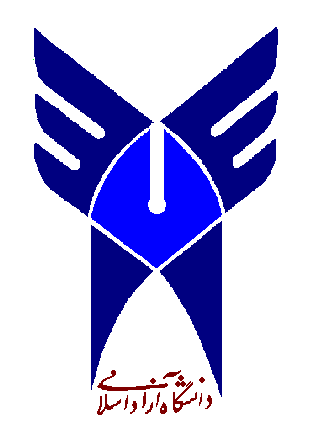 توصیه های زیرنیزمفید هستند :
1) قوز نکنید. وقتی در وضعیت عادی می ایستید یا می نشینید وزن به صورت مناسب روی کمر وارد می شود.
2) اگر صندلی شما محل مخصوص قوس کمر ندارد یک حوله لوله شده یا با لشتک در ناحیه مزبور قرار دهید.
3) کفش های پاشنه کوتاه و راحت بپوشید.
4) روی تشک خیلی نرم نخوابید.
5) وقتی می خواهید چیزی از روی زمین بردارید زانوهایتان را خم کنید، از کمر خود استفاده نکنید.
6) سیگار جریان خون ستون فقرات و دیسک را کاهش می دهد آن را ترک کنید.
7) درموقع بلند شدن از بستر حتما از پهلوی خود بلند شوید.
8) هنگام پوشیدن کفش و جوراب روی صندلی یا لبه تخت نشسته ومچ پای خود را روی زانوی مخالف قراردهید و حتی المقدور به جلو خم نشوید، همینطور بهتر است شلوار خود را در حالت درازکش یا نشسته بپوشید.
9) حتما پیاده روی در سطح هموار را جزو برنامه روزانه خود قرار دهید. حد شما برای پیاده روی، شروع درد در کمر یا پاها و یا بی حسی و گزگز در پاها می باشد که در اینصورت بایستی مدت کوتاهی استراحت نمائید و دوباره ادامه دهید. در هنگام پیاده روی توجه داشته باشید که دست های شما از طرف بدن بطور کامل حرکت کنند و عضلات شکم خود را بداخل بکشید تا فشار روی ستون فقرات به حداقل برسد.
10) موتور سیکلت سواری خصوصا در خیابان های پر دست انداز مضر است.
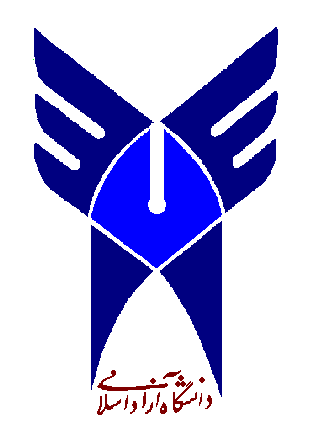 تاثير تمرين هاي مكنزي و ثبات دهنده كمر در بهبود عملكرد و درد بيماران مبتلا به كمر درد مزمن
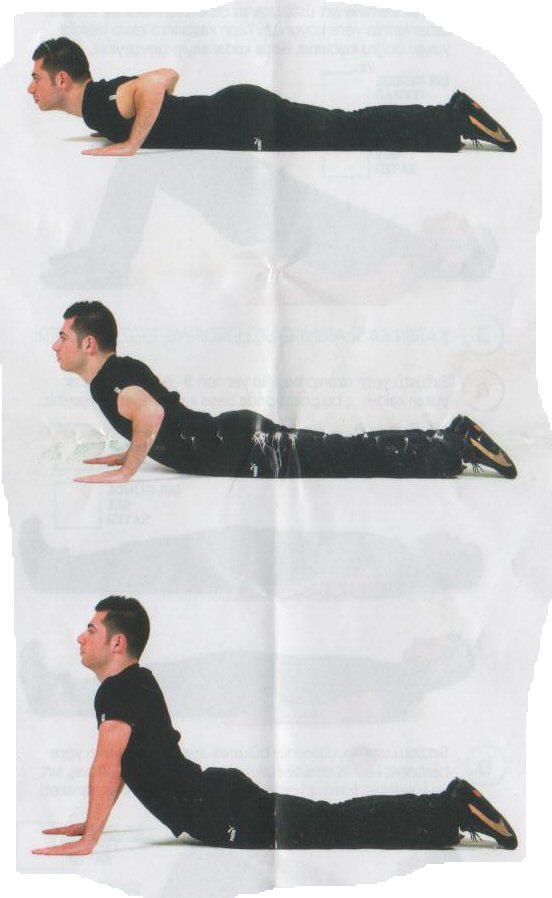 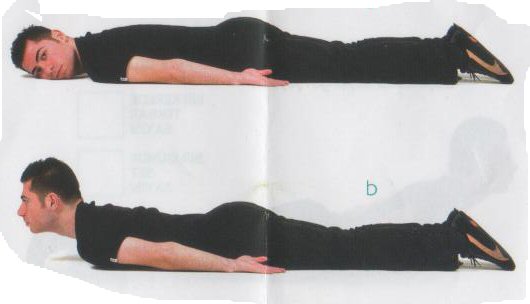 2
1
عضلات شانه از مهمترین عوامل پایدار کننده آن هستند. این عضلات سه دسته اند. عضلات سطحی، عضلات عمقی و عضلات بازو
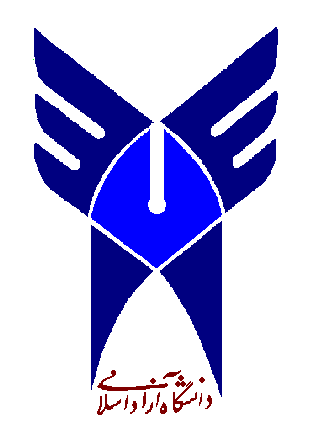 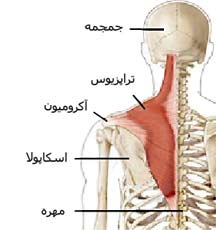 عضلات سطحیاین عضلات عبارتند از :
عضله سینه ای بزرگ یا پکتورالیس ماژور
Pectoralis Major
 این عضله از یک طرف به استخوان های ترقوه و جناغ متصل میشود و از طرف دیگر به لبه خارجی ناودان بازویی متصل میشود. انقباض آن موجب نزدیک شدن، خم شدن به جلو و چرخش داخلی بازو میشود.
عضله ذوزنقه یا تراپزیوس Trapezius
عضله تراپزیوس در پشت شانه است. این عضله بزرگ و پهن از یک طرف به پشت جمجمه و تعداد زیادی از مهره های گردنی و سینه ای میچسبد و از طرف دیگر به استخوان های ترقوه و کتف متصل میشود. وظیفه آن بالا بردن استخوان های ترقوه و کتف و در نتیجه بالا بردن کل شانه است.
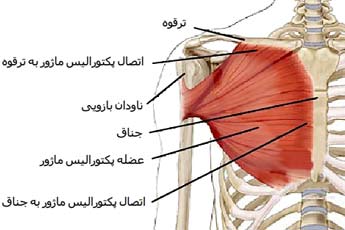 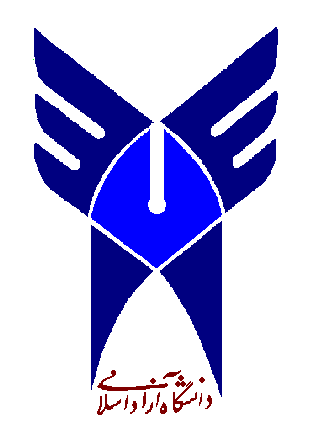 عضله لاتیسموس دورسی Latissimus dorsi muscle
این عضله بزرک و پهن در پشت تنه قرار دارد. از یک طرف به مهره های سینه ای و کمری متصل میشود و از طرف دیگر به کف ناودان بازویی میچسبد. وظیفه آن نزدیک کردن، به عقب بردن و چرخش داخلی بازو است. این عضله همچنین میتواند با انقباض خود کل شانه را به پایین و عقب بکشد.
عضله دلتوئید Deltoid muscle
این عضله بزرگترین و قویترین عضله شانه است و برجستگی شانه را میسازد. این عضله در بالا به استخوان های ترقوه در جلو و استخوان کتف در عقب میچسبد و در پایین به یک برجستگی استخوانی که در یک سوم بالایی استخوان بازو قرار دارد متصل میشود. انقباض قسمت جلویی عضله موجب خم شدن بازو به جلو و چرخش داخلی آن میشود. انقباض قسمت عقبی عضله موجب به عقب رفتن بازو و چرخش خارجی آن میشود و انقباض قسمت بیرونی آن موجب به بالا رفتن بازو از کنار میشود.
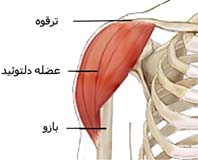 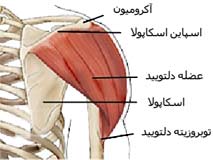 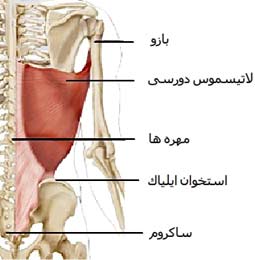 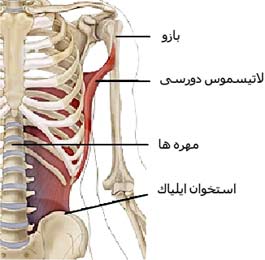 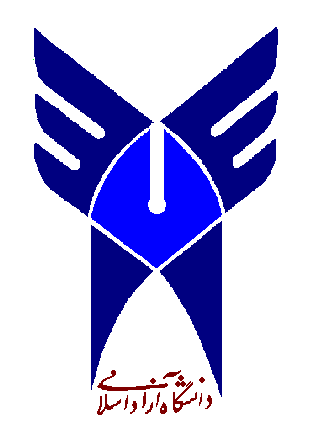 عضلات لایه عمقی شانه عبارتند از :
سینه ای کوچک یا پکتورالیس مینور
زیر ترقوه ای یا ساب اسکاپولاریس
بالا برنده کتف یا لواتور اسکاپولا
رمبویید کوچک و بزرگ
ترس ماژور
دندانه ای جلویی یا سراتوس آنتریور
عضلات روتاتور کاف
مهمترین عضلات لایه عمقی، عضلات روتاتور کاف هستند. این ها چهار عضله اند که وظیفه عمده آنها نگه داشتن سر استخوان بازو در کنار حفره گلنویید است پس یکی از عوامل عمده حفظ پایداری مفصل شانه هستند. این عضلات همچنین میتوانند موجی بالا آمدن بازو در جهات مختلف و چرخش بازو شوند. این چهار عضله عبارتند از
 
سوپرااسپیناتوس Supraspinatus
در سطح پشتی صفحه استخوان کتف یک تیغه استخوانی عرضی وجود دارد که سطح پشتی کتف را به دو ناحیه فوقانی و تحتانی تقسیم میکند. این تیغه را اسپاین و ناحیه بالای آن را حفره سوپرااسپیناتوس مینامند. عضله سوپرااسپیناتوس از این ناحیه شروع میشود و در طرف دیگر به قسمت خارجی سر استخوان بازو درست جایی که غضروف مفصلی تمام میشود میچسبد. این عضله بازو را از کنار به بالا میبرد.
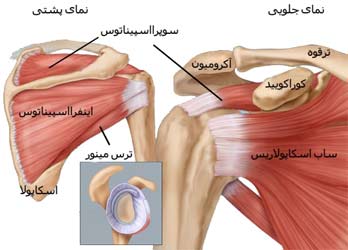 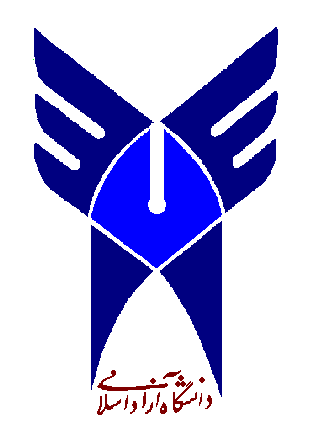 اینفرااسپیناتوس Infraspinatus
این عضله از یک طرف به سطح اینفرااسپیناتوس استخوان کتف یعنی سطحی که در پشت و زیر تیغه عرضی کتف قرار دارد میچسبد و در طرف دیگر به پشت توبروزیته بزرگ استخوان بازو میچسبد. این عضله بازو را به خارج میچرخاند.
 
ترس مینور Teres minor
این عضله از یک طرف به لبه پایین و خارجی استخوان کتف میچسبد و از طرف دیگر به پشت توبروزیته بزرگ استخوان بازو متصل میشود. این عضله با انقباض خود بازو را به خارج میچرخاند
ساب اسکاپولاریس Subscapularis
این عضل از یک طرف به سطح قدامی یا جلویی صفحه استخوان کتف میچسبد و از طرف دیگر به توبروزیته کوچک استخوان بازو متصل میشود. انقباض این عضله موجب چرخش داخلی بازو میشود.
 عضلات بازو که از اطراف مفصل شانه عبور میکنند عبارتند از
عضله دوسر بازویی یا بی سپس براکی Biceps brachii
این عضله در جلوی استخوان بازو قرار گرفته و در بالا دو سر دارد. سر بلند عضله که در واقع تاندون بلند آن است از لبه بالایی حفره گلنویید شروع میشود و سپس از جلوی مفصل عبور کرده و از درون ناودان بازویی که بین توبروزیته های بزرگ و کوچک استخوان بازو هستند عبور میکند. در حین عبور از این ناوردان رباط عرضی بازویی آنرا در درون ناودان مهار میکند. 
 سر کوتاه تاندون عضله دو سر هم از بالا از نوک زائده کوراکوئید شروع شده و به پایین میاید. این دو سر در پایین تر به عضله دو سر بازویی متصل میشوند. عضله دو سر بازویی در پایین تبدیل به یک تاندون میشود که به قسمت بالایی استخوان زند زبرین یا رادیوس میچسبد. انقباض عضله دوسر بازویی موجب خم شدن ساعد بر روی بازو و همچنین چرخش خارجی ساعد میشود.
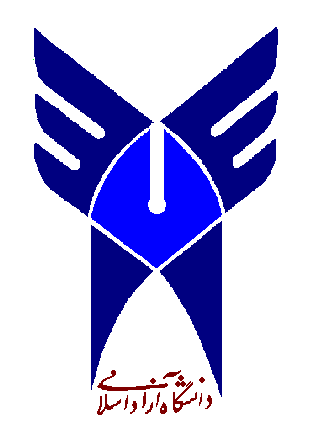 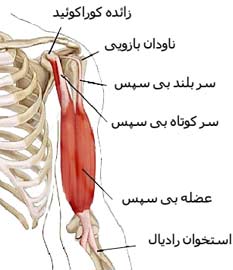 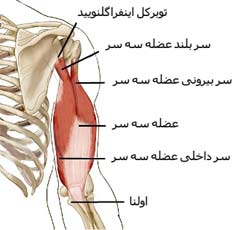 نقش عضلات core در عملکرد اندام تحتانی
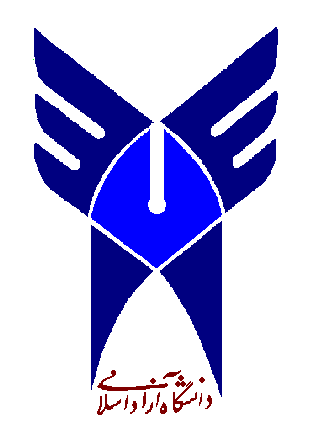 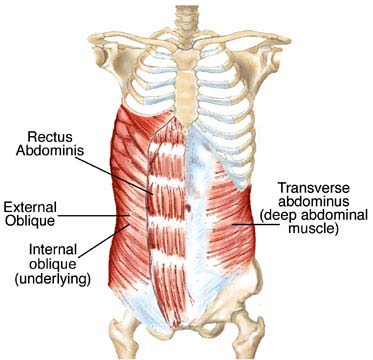 ثبات ناحیه core اثرات سودمندی برای سیستم اسکلتی عضلانی دارد از جمله حفظ سلامت ناحیه کمری و در نتیجه آن جلوگیری از آسیب های لیگامانی ناحیه زانو.
در نتیجه حفظ و نگهداری ثبات ناحیه core مورد توجه فیزیکال تراپیست ها،تمرین دهندگان ورزشی و محققان در زمینه اسکلتی عضلانی قرار گرفته است.ثبات ناحیه core یا core stability توانایی کمپلکس کمری لگنی رانی(lumbo pelvic hip)برای جلوگیری از پیچش و خم شدن و حفظ ثبات و باز گرداندن آن به وضعیت متعادل بعد از اختشاش (perturbation)می باشد.گرچه عناصر استاتیک از قبیل استخوان و بافت نرم تا حدودی در این کار همکاری دارند اما ثبات ناحیه core غالبا توسط عناصر داینامیک یا همان عضلات صورت می گیرد.رابطه ی مشخصی بین عمل عضلات ناحیه تنه و حرکات اندام تحتانی وجود دارد.شواهد کنونی نشان می دهد کاهش ثبات ناحیه core احتمال آسیب را افزایش می دهد و بر عکس تمرینات مناسب احتمال آسیب ها را کاهش می دهد.ثبات ناحیه core می تواند توسط تست های ایزومتریک،ایزو کینتیک و ایزواینرشیال مورد ارزیابی قرار گیرد.مداخلات مناسب می تواند میزان آسیب های ناحیه کمر و اندام تحتانی را کاهش دهد.
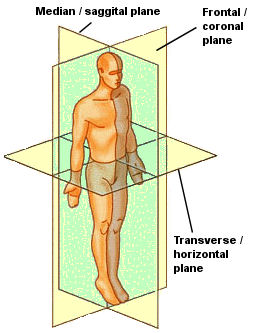 صفحات آناتومیکی (anatomical planes)
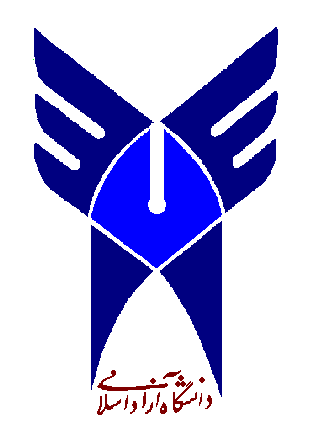 صفحه سهمی یا ساژیتال (Sagittal plane) و یا میانی (Median plane) صفحه ای عمودی است که از مرکز ثقل بدن و شکاف ساژیتال جمجمه می گذرد و بدن را به دو نیمه راست (Right) و چپ (Left) تقسیم می کند.
صفحه پیشانی یا فرونتال (Frontal plane) و یا کورونال (Coronal plane) صفحه قائمی است که بر صفحه ساژیتال عمود و موازی استخوان فرونتال بوده، از مرکز ثقل بدن می گذرد و آن را به دو نیمه جلویی یا قدامی (Anterior) و پشتی یا خلفی (Posterior) تقسیم می کند
صفحه عرضی (Transverse plane) یا افقی (Horizontal plane) صفحه ای است که عمود بر دو صفحه فرونتال و ساژیتال در سطوح مختلف بوده و بدن را به دو قسمت فوقانی و تحتانی تقسیم می کند.
صفحه مایل (Oblique plane) صفحه ای است که ساژیتال، ترنسورس (هاریزونتال) و یا کورونال (فرونتال) نباشد.
محورهای آناتومیکی (Anatomical axes)
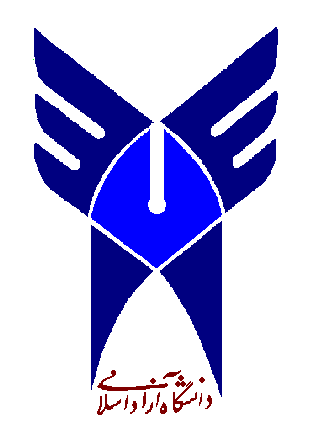 محورهای آناتومیکی به محورهای فرضی در حالت آناتومیکی که حرکات مفاصل، حول آنها اتفاق می افتد گفته می شود.
محورهای آناتومیکی عبارتنداز:
*محور ساژیتال (Sagittal axis)
*محور کرونال (Coronal axis) یا محور فرونتال (Frontal axis)
*محور طولی (Longitudinal axis) یا محور عمودی (Vertical axis)
محور ساژیتال
محوری است افقی در صفحه ساژیتال که امتداد آن از جلو به عقب است. حرکات دور کردن-نزدیک کردن (ابداکشن-اداکشن) در صفحه کرونال (صفحه فرونتال) حول محور ساژیتال انجام می گیرند.
محور کرونال
محوری است افقی در صفحه کرونال که امتداد آن از یک طرف بدن به سمت دیگر بدن است. حرکات خم کردن-صاف کردن (فلکشن-اکستنشن) در صفحه ساژیتال (صفحه میانی) حول محور کرونال انجام می گیرند.
محور طولی
محوری است عمودی در صفحه عرضی که امتداد آن از بالا به طرف پایین است. چرخش داخلی-چرخش خارجی (اینترنال روتیشن-اکسترنال روتیشن) در صفحه عرضی (صفحه افقی) حول محور طولی صورت می گیرند.
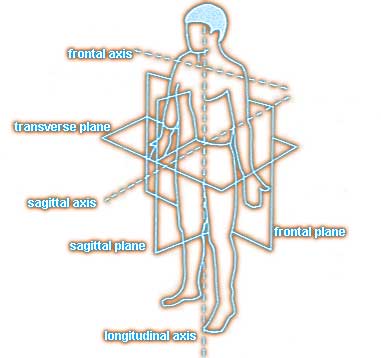 وضعیت آناتومیکی حالت خاصی است از نحوه قرارگیری بدن جهت تعریف محورها، صفحه های آناتومیکی (صفحات ساژیتال، فرونتال و عرضی) و حرکات مفاصل (یعنی حرکات فلکشن-اکستنشن، ابداکشن-اداکشن، اینترنال روتیشن-اکسترنال روتیشن و حرکات دیگر) که در این وضعیت فرد ایستاده با اندام صاف بوده، دیدش مستقیم، اندام های فوقانی در کنار بدن به نحوی که کف دست ها به جلو و انگشتان دست در حالت باز (اکستانسیون) هستند.
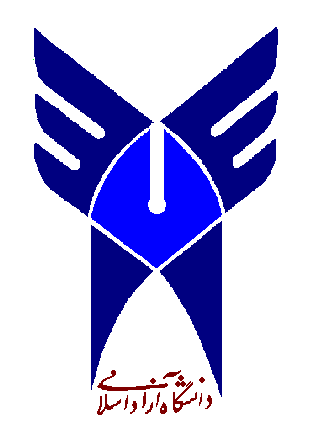 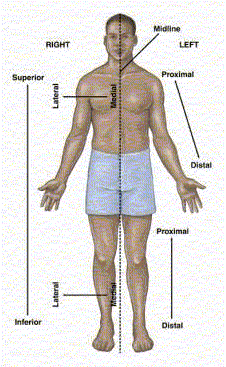 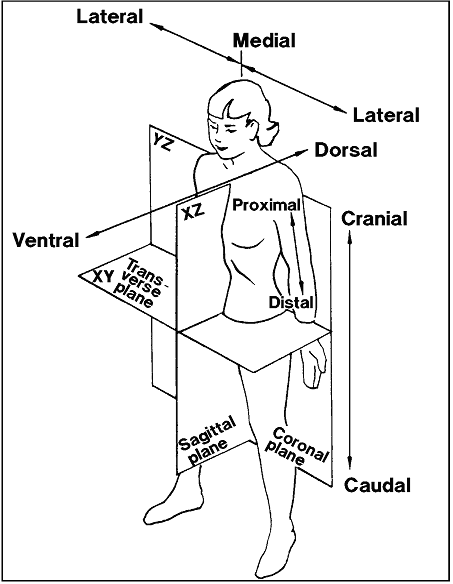 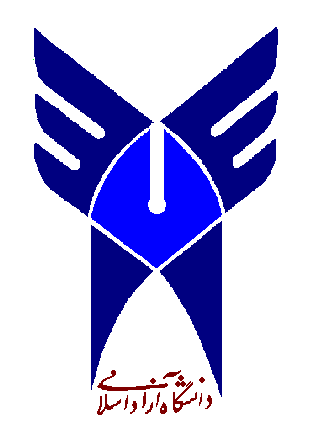 Core-
آناتومی عضلات هسته ای
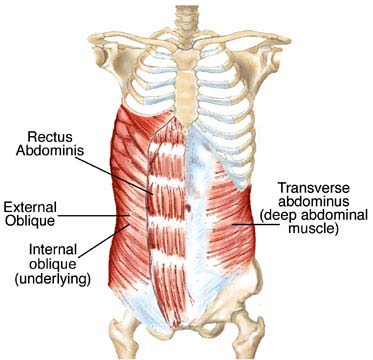 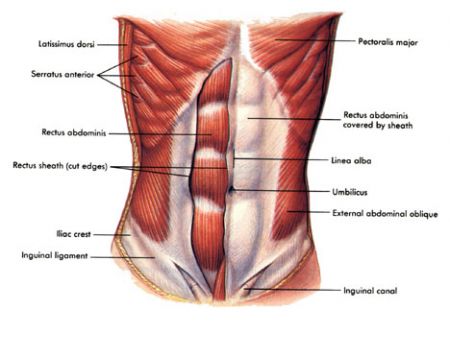 چند تمرین ورزشی مفید جهت تقویت ماهیچه های هسته ای
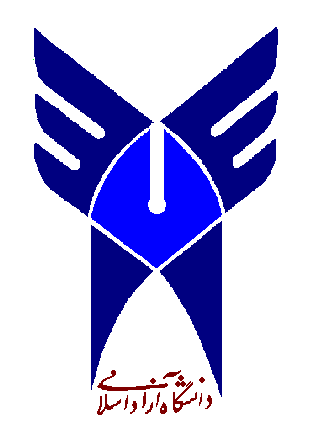 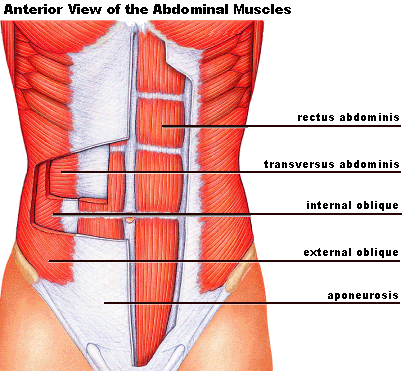 ورزش های هسته ای، عضلات شکم و دیگر عضلات هسته ای را می سازند.ورزش های هسته ای باعث تقویت ماهیچه های هسته ای از جمله عضلات شکم، عضلات کمر و عضلات اطراف لگن را می شوند. ماهیچه های هسته ای قوی به فرد کمک می کند بسیاری از فعالیت های فیزیکی را راحت تر انجام دهد. این تمرینات را می توانید بر روی فرش یا زیر انداز انجام دهید. در حین انجام هر تمرین آزادانه و عمیق نفس بکشید. سعی کنید ماهیچه های عرضی شکم را منقبض کنید، عمیق ترین ماهیچه شکمی همان ماهیچه ای است که به هنگام سرفه کردن انقباض آن را احساس می کنید. هر تمرین را ۵ بار تکرار کنید و به تدریج و با پیشرفت کار آن ها را به ۱۰ تا ۱۵ مرتبه تکرار برسانید. اگر به کمر درد، پوکی استخوان و یا بیماری های دیگری مبتلا هستید، با پزشک خود درباره انجام این تمرینات ورزشی مشورت کنید.
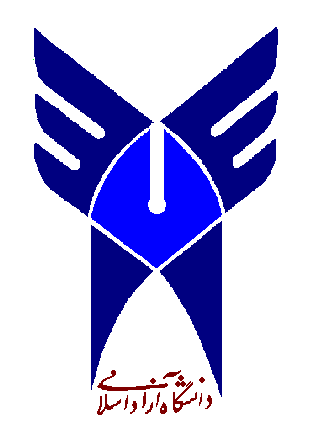 ۱-دراز نشست شکمیدراز نشست شکمی یکی از ورزشهای هسته ای تقویت عضلات است:به پشت دراز کشیده و پاهای خود را همانند تصویر روی دیوار قرار دهید بطوریکه زانوها و باسن زاویه ۹۰ درجه بسازند. عضلات شکم را سقت کنید.سر و شانه را از زمین بلند کنید. جهت جلوگیری از وارد آمدن فشار به گردن دستهای خود را روی سینه بگذارید و از قرار دادن آن زیر گردن خود داری کنید. به اندازه ۳ بار نفس عمیق کشیدن در این حالت بمانید.به موقعیت شروع برگشته و تمرین را تکرار کنید.
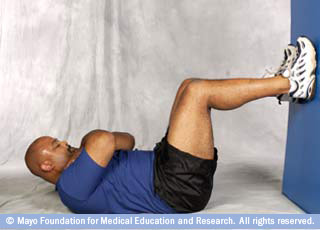 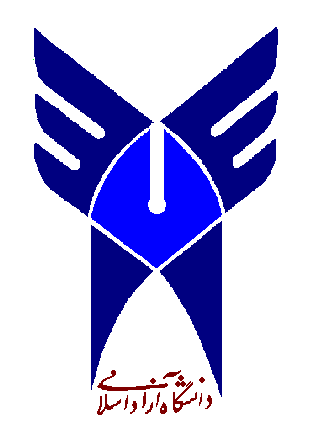 ۲-تمرین پلبرای افزایش قدرت چند ماهیچه هسته ای در یک زمان ، این تمرین را انجام دهید:بر روی زمین دراز بکشید و زانوهای خود را خم کنید (تصویر A). کمر را در موقعیتی طبیعی قرار دهید، نه خمیده باشد و نه اینکه به زمین فشار بیش از اندازه وارد کنید. از چرخش باسن خود جلوگیری کنید. عضلات شکم را سفت و منقبض کنید.باسن را از زمین بلند کنید تا جاییکه باسن با زانوها و شانه در یک راستا قرار گیرد(تصویر B). به اندازه ۳ بار نفس عمیق کشیدن در این حالت بمانید.به موقعیت شروع برگشته و تمرین را تکرار کنید.
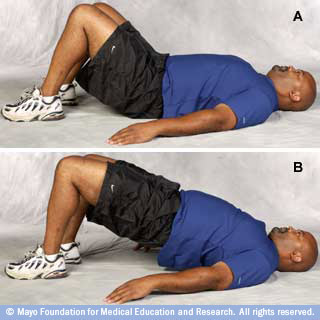 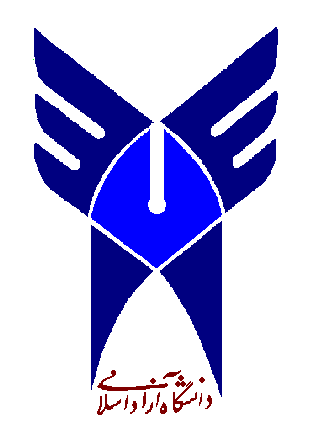 ۳-فشار به عضلات شکم به وسیله یک پااین تمرین نیز یکی از ورزش های هسته ای تقویت عضلات است که بسیار متداول می باشد:بر روی زمین دراز بکشید و زانوهای خود را خم کنید (تصویر A). کمر را در موقعیتی طبیعی قرار دهید، نه خمیده باشد و نه اینکه به زمین فشار بیش از اندازه وارد کنید. از چرخش باسن خود جلوگیری کنید. عضلات شکم را سفت و منقبض کنید.پای راست را از زمین بلند کنید تا جاییکه زانو و باسن در زاویه ۹۰ درجه خم شوند. دست راست خود را به سر زانوی راست برسانید (تصویر B).از یک طرف با دست به زانو فشار وارد کنید و از طرف دیگر به کمک ماهیچه های شکمی زانو را به سمت دست بکشید. بازو را خم نکنید. به اندازه ۳ بار نفس عمیق کشیدن در این حالت بمانید. به موقعیت شروع برگشته و تمرین را با دست و زانوی چپ تکرار کنید.
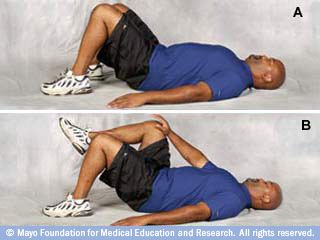 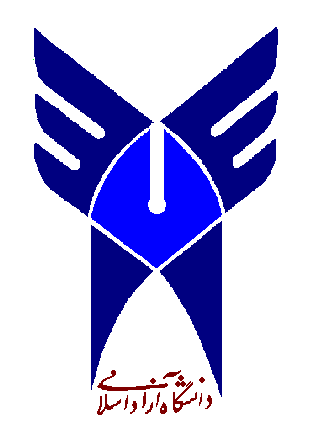 ۴- فشار به عضلات شکم به وسیله یک پا به شکل چرخشی جهت افزایش هرچه بیشتر قدرت ماهیچه های هسته ای، این تمرین را انجام دهید:دست مخالف را روی زانوی مخالف قرار دهید. با دست راست بر زانوی چپ فشار وارد کنید و در همان حال به وسیله زانو به دست فشار وارد کنید (تصویر A). به اندازه ۳ بار نفس عمیق کشیدن در این حالت بمانید. به موقعیت شروع برگشته و با دست دیگر این تمرین را انجام دهید. در این حالت احساس کشش و فشاردر طول مرکز بدن خواهید داشت.دست چپ را بر قسمت خارجی زانوی چپ قرار دهید (تصویر B). از دستتان برای وارد کردن فشار به پا به سمت داخل کمک بگیرید. در همان زمان با فشار دادن زانو به سمت خارج از مرکز ایجاد مقاومت کنید. به اندازه 3 بار نفس عمیق کشیدن در این حالت بمانید. تمرین را با دست مخالف تکرار کنید.
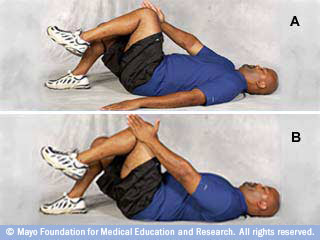 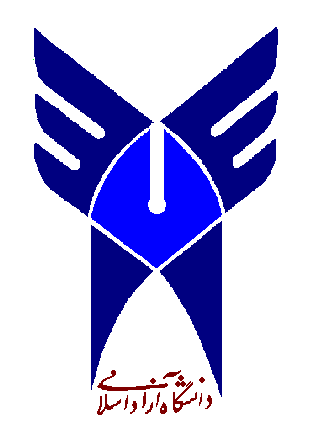 ۵-فشار دو پا به عضلات شکماگر با انجام تمرینات فشار به عضلات شکم بوسیله یک پا مشکلی نداشتید این تمرین را با هر دو پا انجام دهید:بر روی زمین دراز کشیده و زانوها را خم کنید (تصویر A). کمر باید در وضعیتی طبیعی باشد، نه خمیده باشد و نه اینکه به زمین فشار بیش از اندازه وارد کنید. از چرخش باسن خود جلوگیری کنید. عضلات شکم را سفت و منقبض کنید.پاها را از زمین بلند کنید، تا جاییکه زانوها و باسن در زاویه ۹۰ درجه قرار گیرند. دست ها را به بالای زانو برسانید. از یک طرف با دست ها به زانو فشار وارد کنید و از طرف دیگر به کمک ماهیچه های شکمی زانو را به سمت دست بکشید. بازو را خم نکنید. به اندازه ۳ بار نفس عمیق کشیدن در این حالت بمانید. به موقعیت شروع برگشته و تمرین را تکرار کنید.
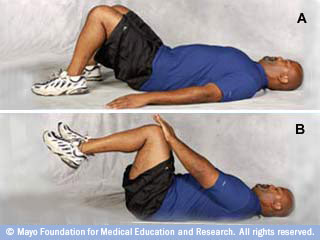 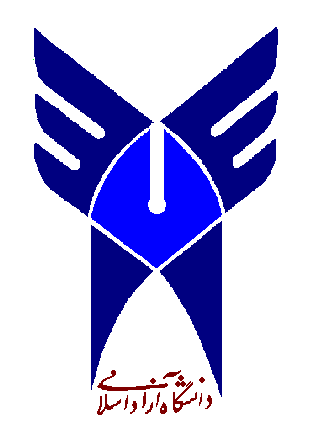 ۶- فشار دو پا به عضلات شکم به صورت چرخشیاین تمرین باعث تقویت ماهیچه های هسته ای می شود:هر دست را بر زانوی مخالف و به سمت داخل زانوها قرار دهید (تصویر A). در این حالت دستها به صورت ضربدری از روی هم رد می شوند. با دست ها به زانو فشار وارد کنید و در همان حال پاهایتان را نیز به سمت دست ها بکشید. به اندازه ۳ بار نفس عمیق کشیدن در این حالت بمانید. تکرار کنید.دست ها را بر قسمت خارجی زانو قرار دهید (تصویر B). با دست ها به زانو هایتان به سمت داخل فشار وارد کنید. در همان زمان با فشار دادن زانو به سمت خارج از مرکز ایجاد مقاومت کنید. به اندازه ۳ بار نفس عمیق کشیدن در این حالت بمانید. تکرار کنید.
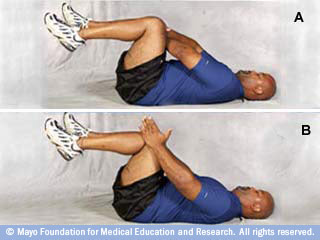 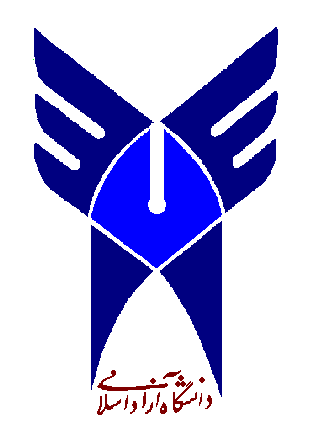 ۷-چرخشاین تمرین باعث تقویت هسته ماهیچه ها می شود:بر روی زمین دراز کشیده و زانوها را خم کنید (تصویر A). کمر باید در وضعیتی طبیعی باشد. عضلات شکم را سفت و منقبض کنید.شانه ها را روی زمین قرار دهید، زانوها را به آرامی به سمت چپ حرکت دهید(تصویر A). تا جاییکه برایتان ممکن است زانوها را دور کنید. باید احساس کشش بدون درد کنید. به اندازه 3 بار نفس عمیق کشیدن در این حالت بمانید.به موقعیت شروع برگشته و تمرین را به سمت راست تکرار کنید (تصویر B).
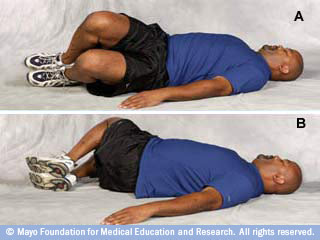 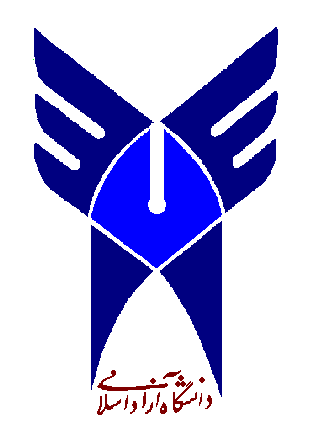 ۸-چهار پااین تمرین چار پا نامیده می شود:همانند تصویر A روی زمین چهار دست و پا قرار بگیرید، دست ها باید دقیقا زیر شانه بوده و سر، گردن و کمر در یک راستا باشند. عضلات شکم را سفت کنید.دست راست را دراز کنید (تصویر B). به اندازه ۳ بار نفس عمیق کشیدن در این حالت بمانید. دست راست را پایین آورده و این تمرین را با دست چپ تکرار کنید.پای راست را از زمین بلند کنید (تصویر C). عضلات بدن را جهت تعادل سف کنید. به اندازه ۳ بار نفس عمیق کشیدن در این حالت بمانید. پای راست را پایین آورده و این تمرین را با پای چپ تکرار کنید.برای اینکه بدنتان را به چالش بکشید دست چپ و پای راست را همزمان را بالا بیاورید (تصویر D). این تمرین را با دست راست و پای چپ تکرار کنید.
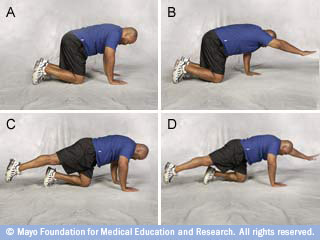 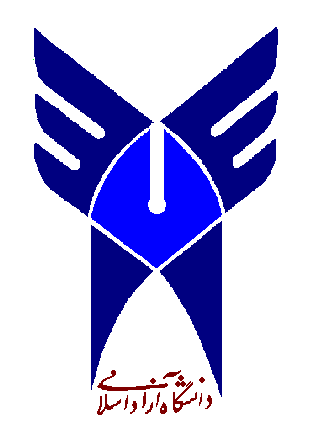 ۹-پلانک متعادل شدهبر روی شکم دراز بکشید. خودتان را بالا بکشید و در این حالت روی بازوها و زانوهایتان تکیه بزنید. سر و گردن را با کمر در یک راستا قرار دهید، و شانه ها باید مستقیماً بالای آرنج باشند. ماهیچه های شکم را سفت کنید.با فشار آرنج و زانوها به سمت یکدیگر مقاومت ایجاد کنید. آنها را از موقعیتی که روی زمین دارند حرکت ندهید.به اندازه 3 بار نفس عمیق کشیدن در این حالت بمانید. تمرین را تکرار کنید.
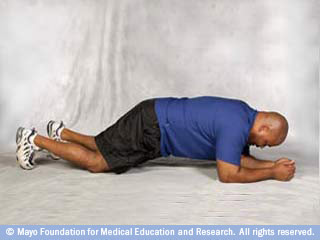 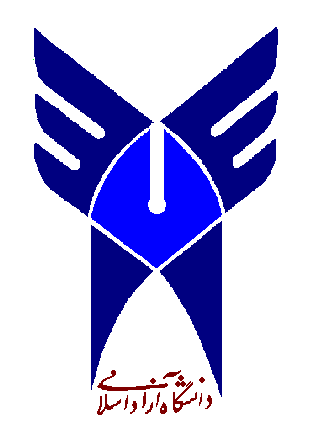 ۱۰-پلانک متعادل شده چرخشیبر روی شکم دراز بکشید. خودتان را بالا بکشید و در این حالت روی بازوها و زانوهایتان تکیه بزنید. سر و گردن را با کمر در یک راستا قرار دهید، و شانه ها باید مستقیماً بالای آرنج باشند. ماهیچه های شکم را سفت کنید.دست راست را از زمین بلند کنید (تصویر A). به اندازه ۳ بار نفس عمیق کشیدن در این حالت بمانید. تمرین را با دست دیگر تکرار کنید.پای راست را از زمین بلند کنید (تصویر B). به اندازه ۳ بار نفس عمیق کشیدن در این حالت بمانید. تمرین را با پای دیگر تکرار کنید.برای به چالش کشیدن بدنتان، دست چپ و پای راست را همزمان بالا بیاورید. تمرین را با دست راست و پای چپ تکرار کنید.
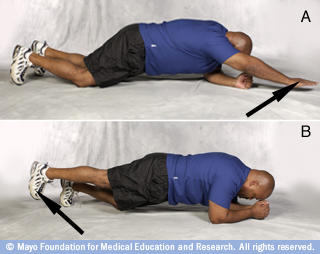 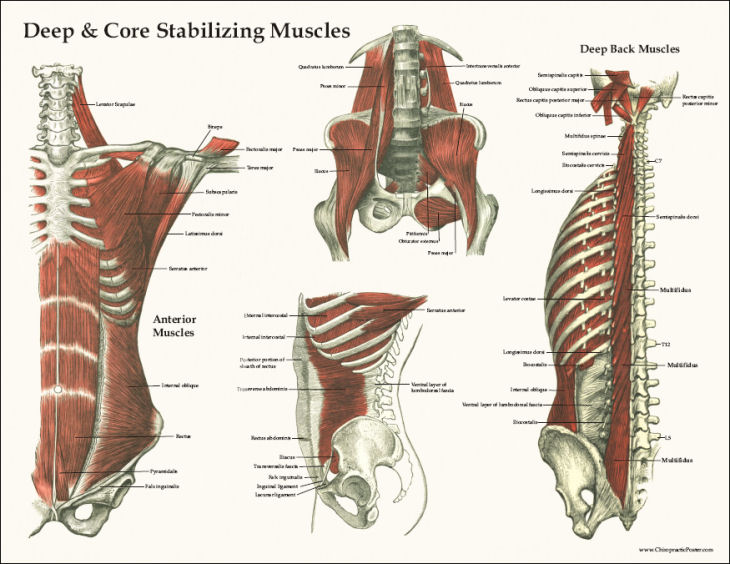 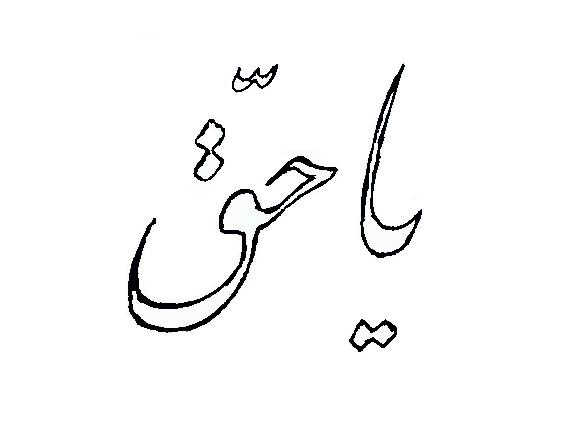 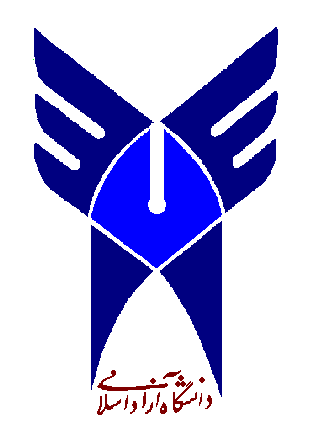 با تشکر از استادگرامی
تربیت بدنی2